Spring FREE SEND CPD
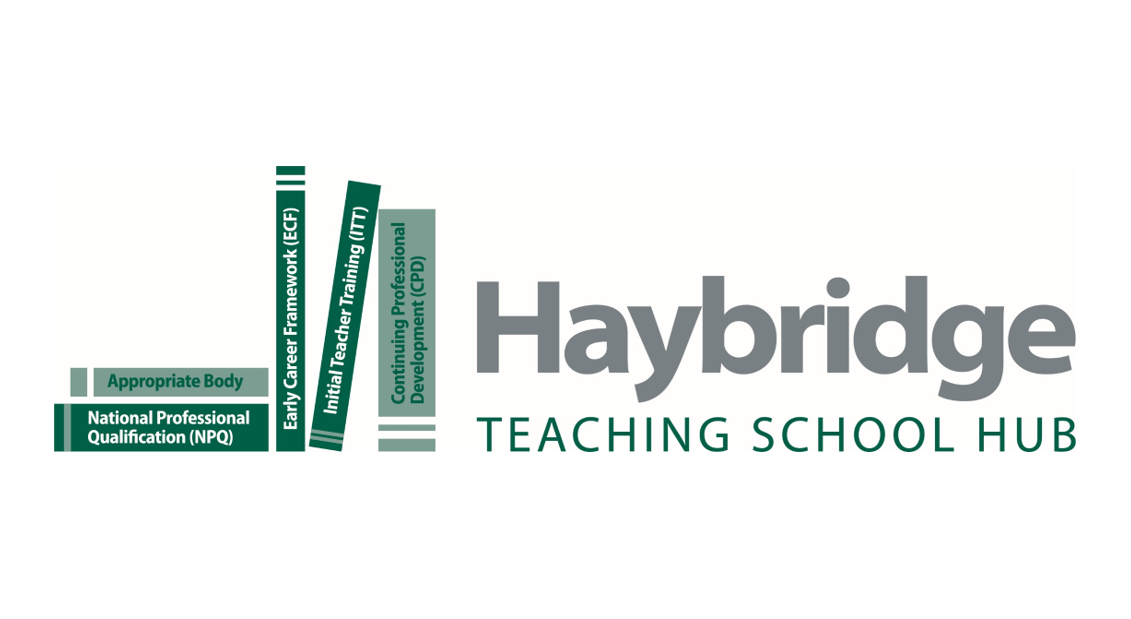 1 hour online sessions, 4-5pm, no limit to places
Day time sessions, refreshments included, limited places
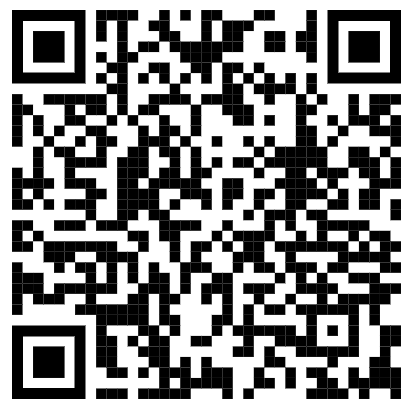 Access our booking page on Eventbrite using the QR code